ПРЕЗЕНТАЦИЯ   проекта:
«ЗДРАВСТВУЙ, ОСЕНЬ!»
Познавательное развитие. Формирование целостности картины мира. Приметы  осени.     (Ознакомительная беседа)
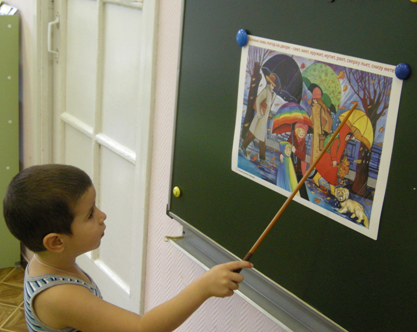 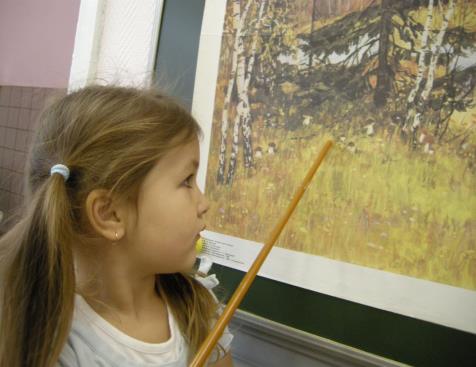 2
Животные    готовятся   к  зиме  ( ознакомительная беседа)
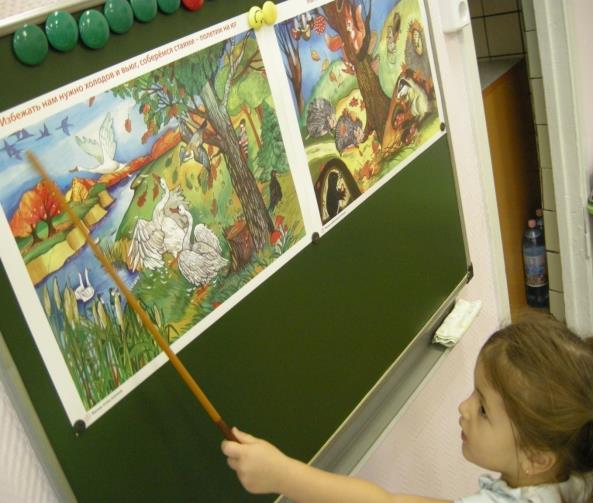 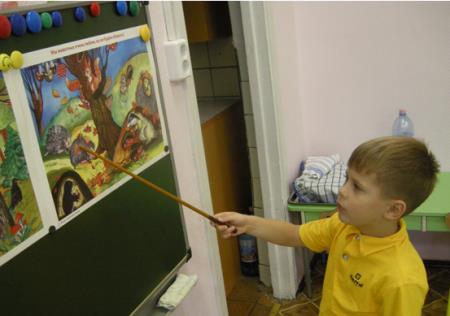 3
Дидактическая  игра  «Перелётные  и зимующие  птицы»
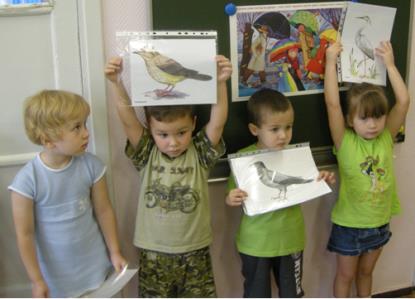 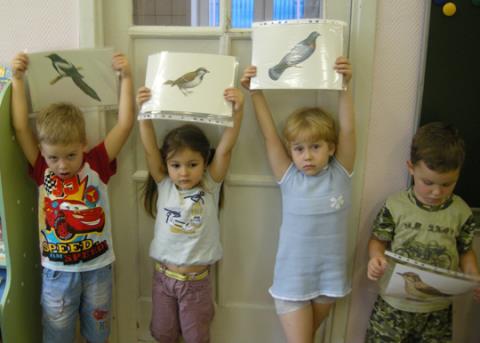 4
Игра «Чудесный  мешочек  овощей»
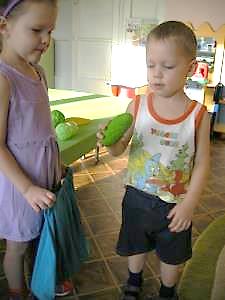 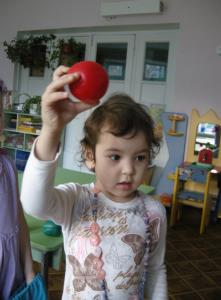 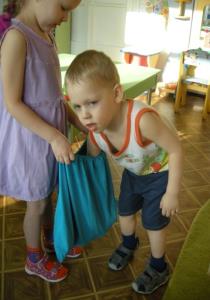 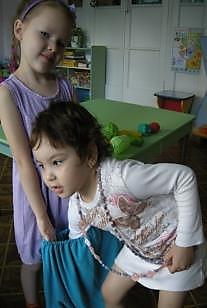 5
Множество «Яблоки»
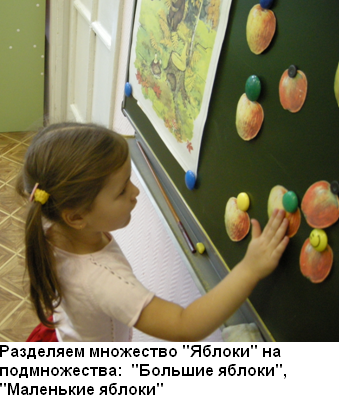 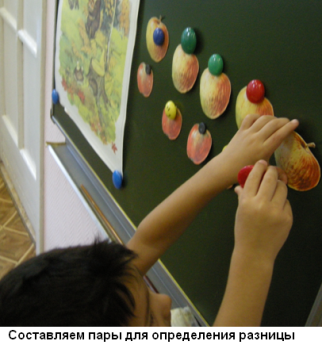 6
Сложи из палочек грибок    (Конструирование, развитие  воображения  и  творчества)
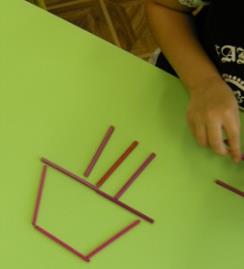 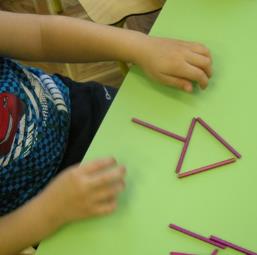 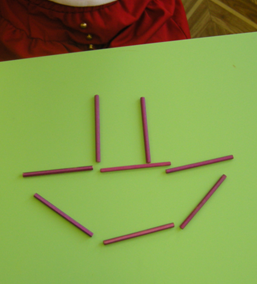 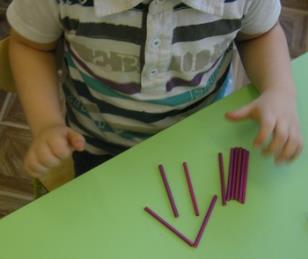 7
КОММУНИКАЦИЯ.  Настольный театр:    «Три поросёнка»
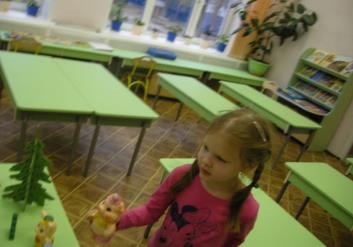 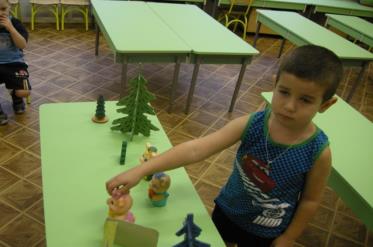 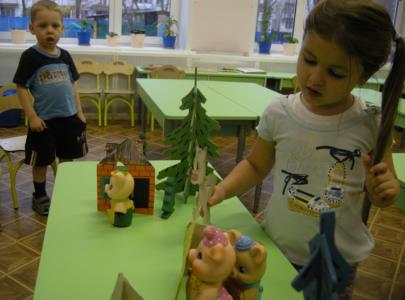 8
Составление  рассказов  по картинам  осенней    тематики
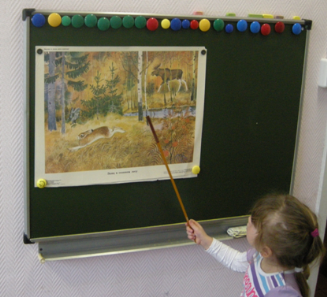 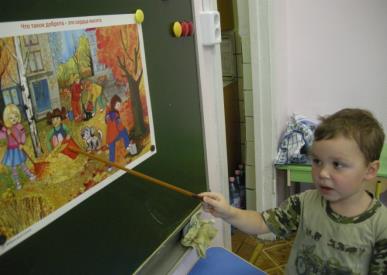 9
Художественно-эстетическое развитие.Аппликация
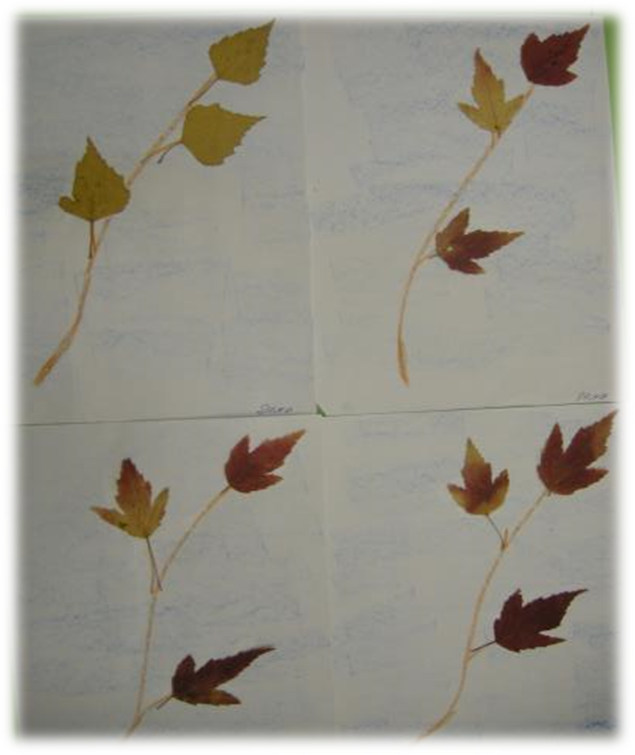 10
Осень в лесу     (рисование красками)
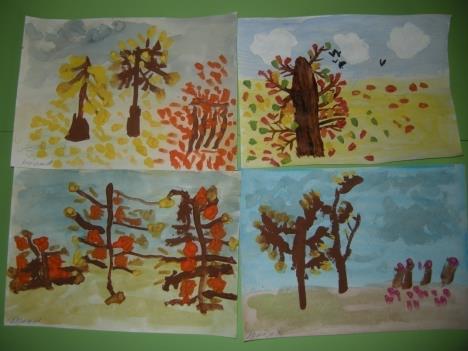 11
Делаем    коллективную    аппликацию
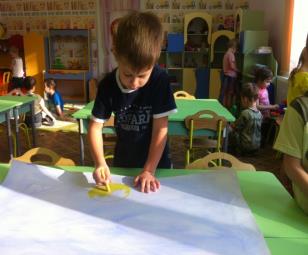 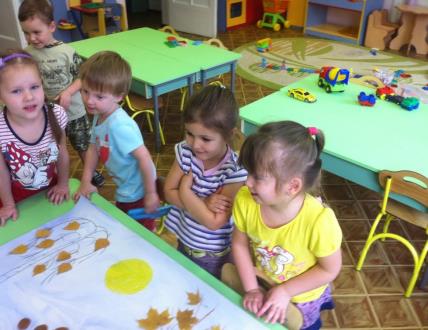 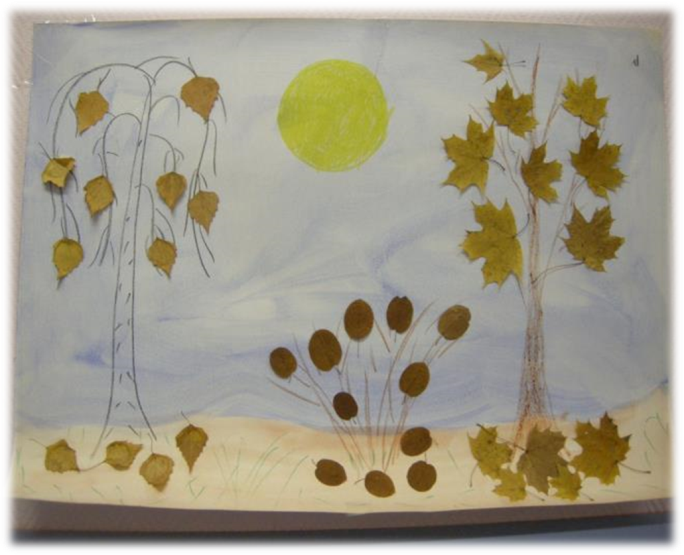 12
Грибочки   (лепка)
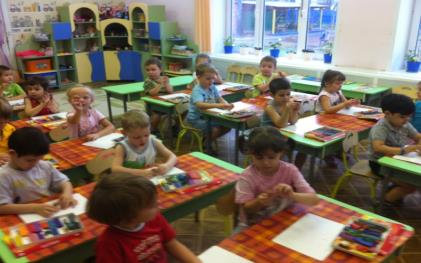 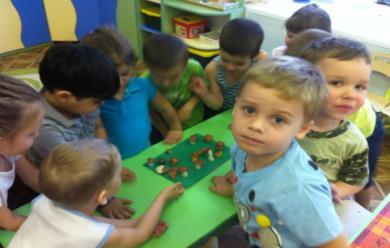 13
Праздник « Осень»
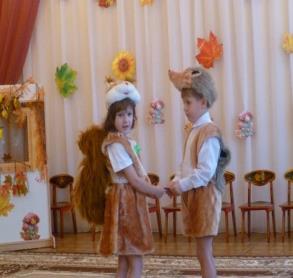 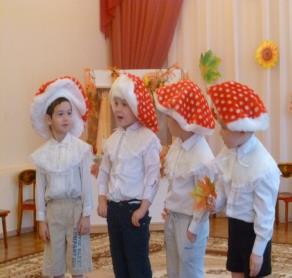 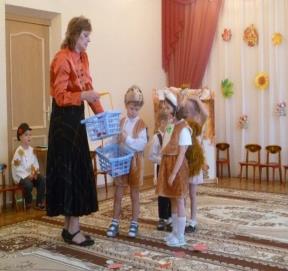 14